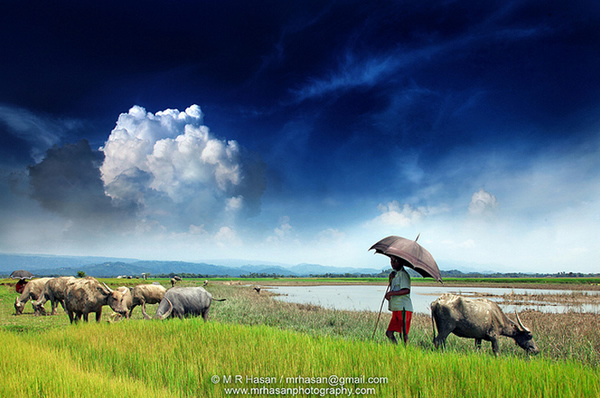 Welcome
Introduction
Md. Magzumi
Assistant Teacher
Kutubpur Hat GPS
Shibchar, Madaripur. 
Mob: 01720647519 Email:magzumi1985@gmail.com
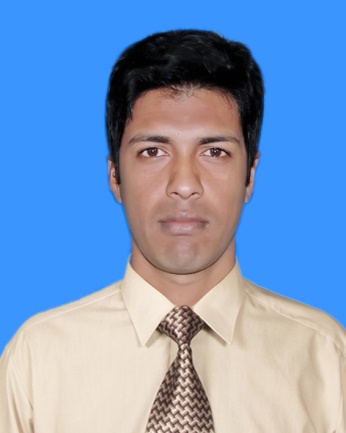 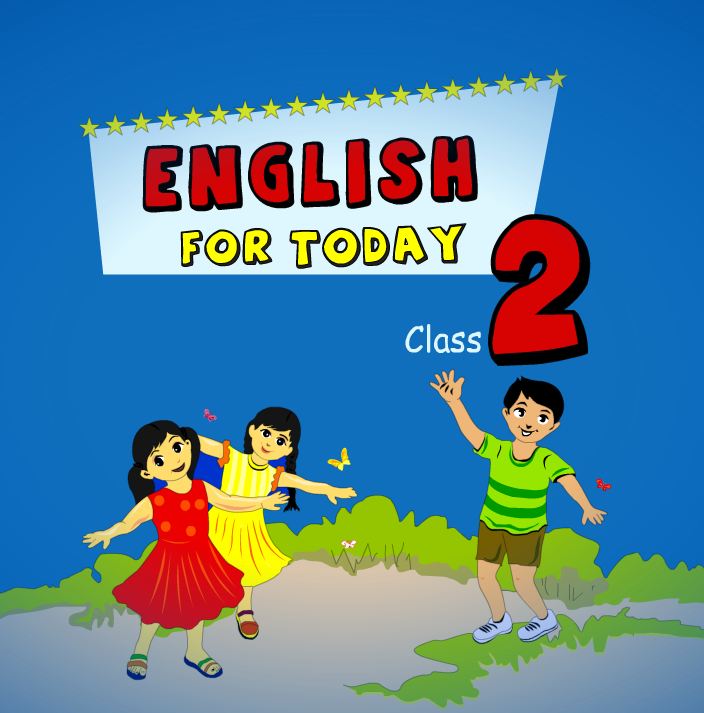 Class : Two 
Subject : English
Time : 45 minute
Learning Outcome
2.1.1 recognize and read cardinal numbers up to 10.
2.1.1 write cardinal numbers up to 10 in
figures.
Let’s  we sing a song.
We shall overcome 
       We shall overcome
We shall overcome someday
       Oh deep in my heart, I do believe,
………………………………..
What can you see in this pictures?
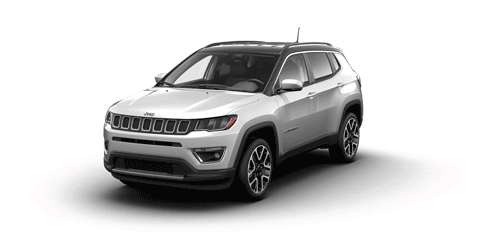 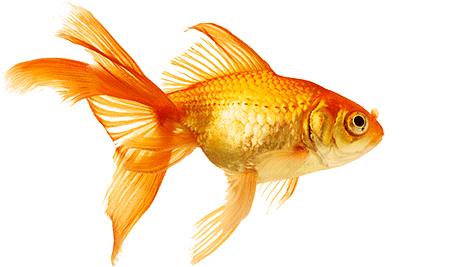 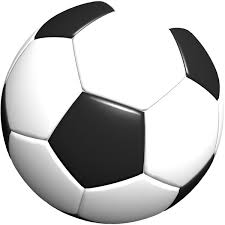 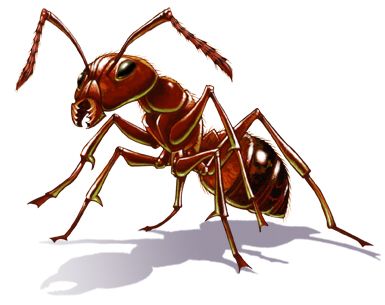 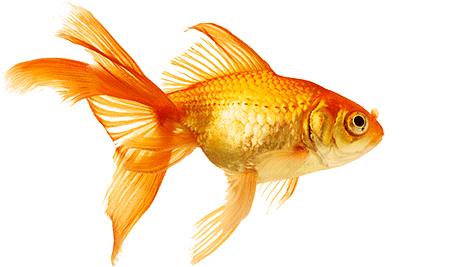 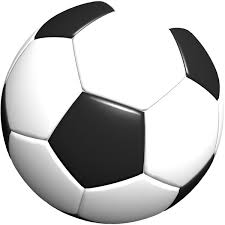 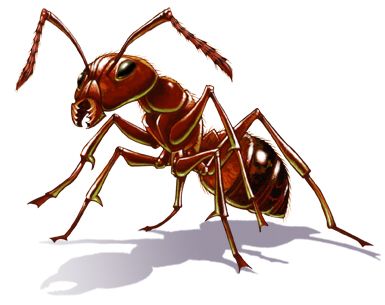 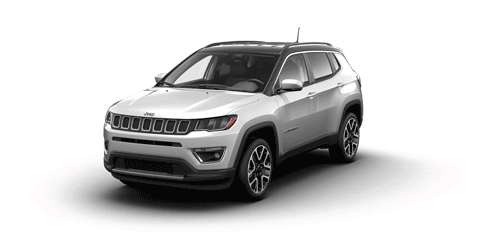 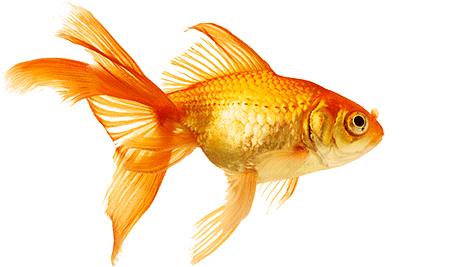 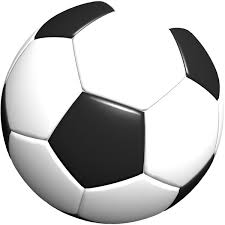 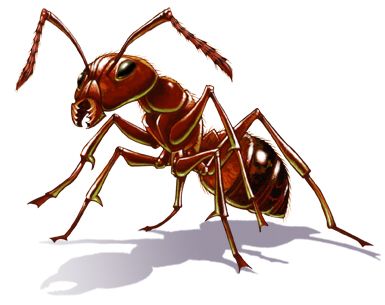 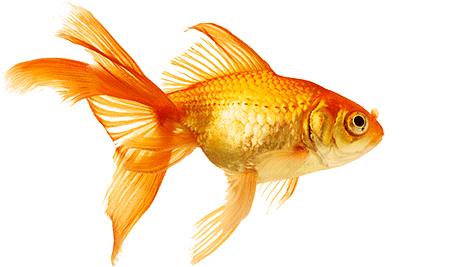 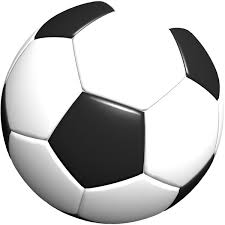 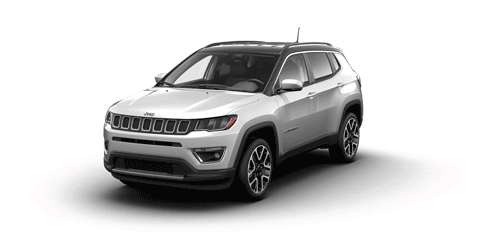 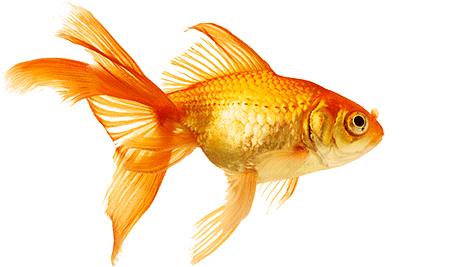 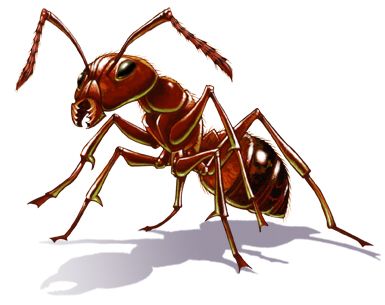 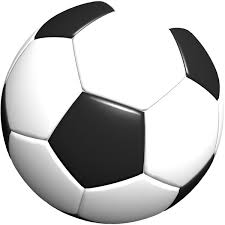 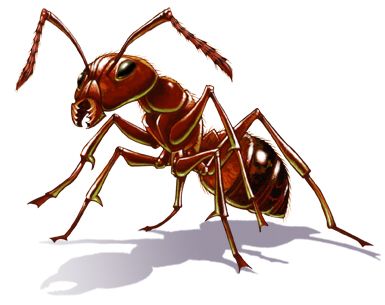 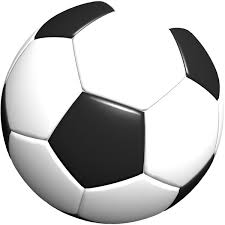 Today’s Lesson
Counting: 1 to 1o
Unit: 26
Lesson-1 to 3
Page: 52
Look listen and say-
How many ant?
1
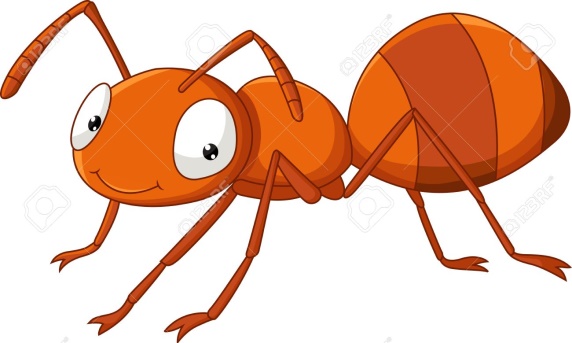 Look listen and say-
How many Balls?
2
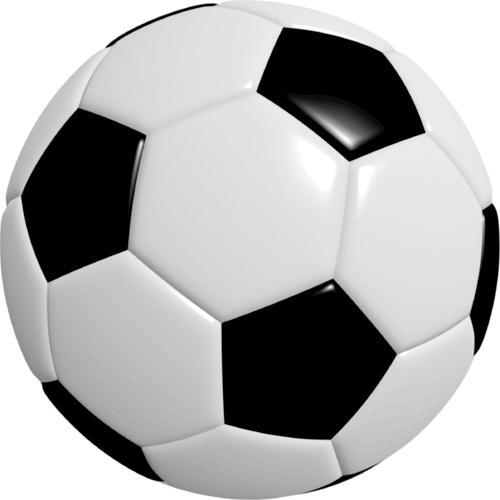 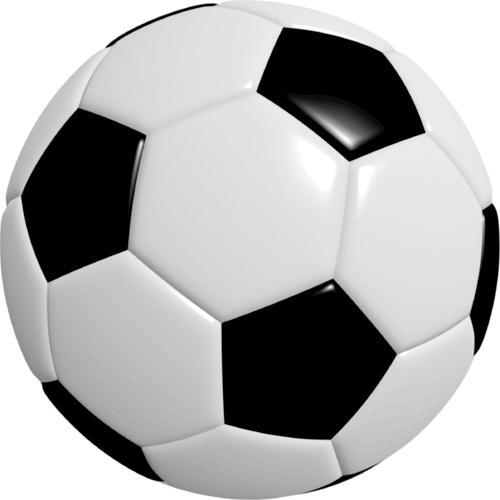 Look listen and say-
How many cups?
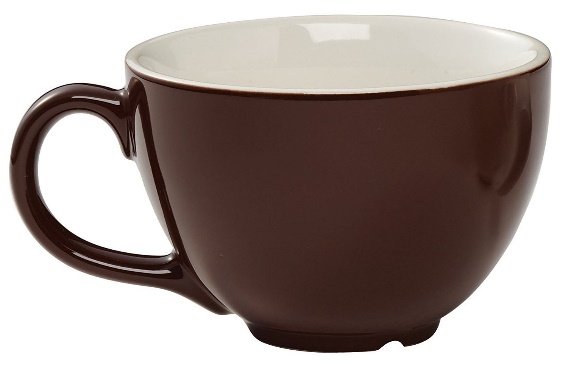 3
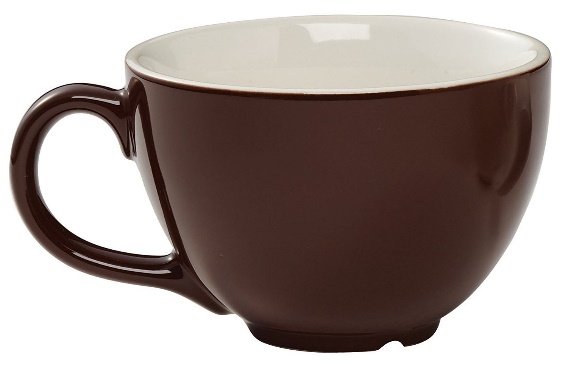 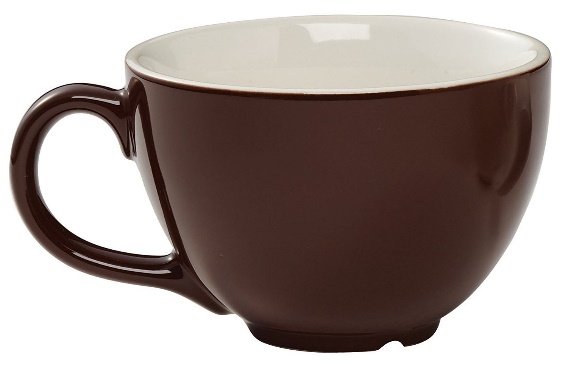 Look listen and say-
How many dolls?
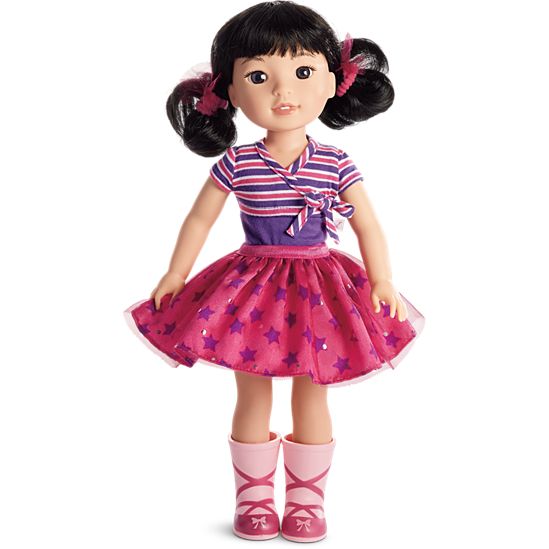 4
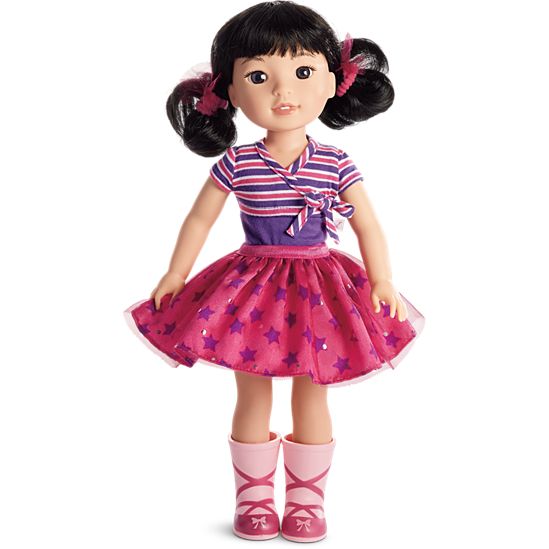 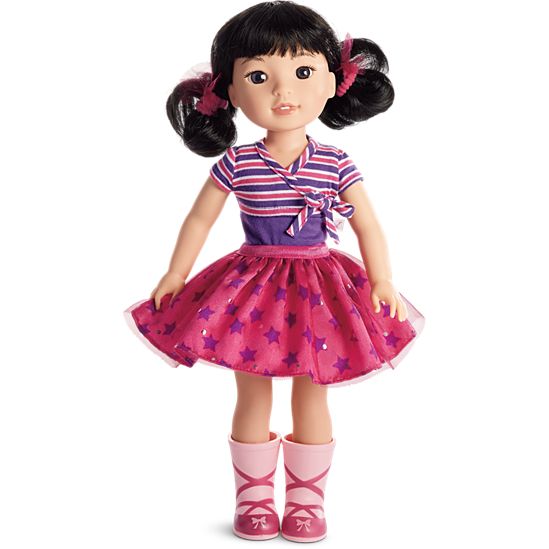 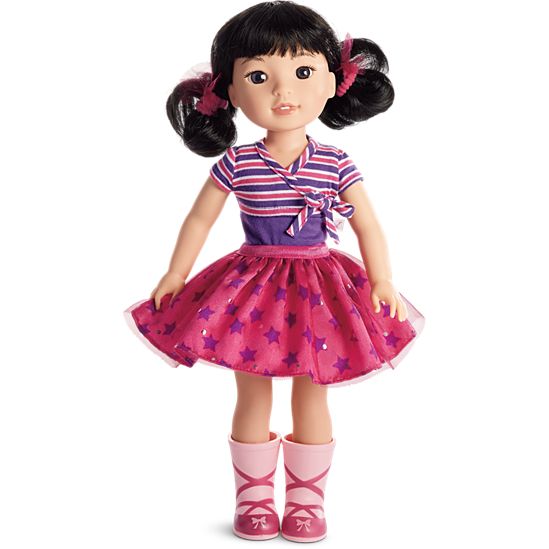 Look listen and say-
How many eggs?
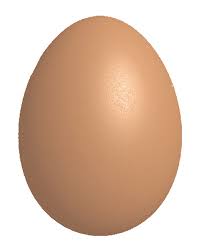 5
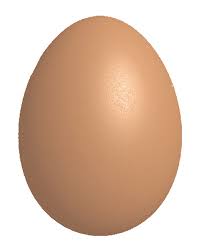 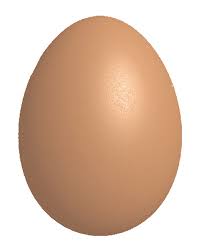 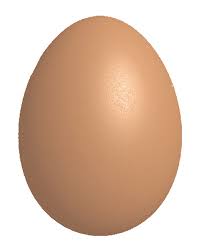 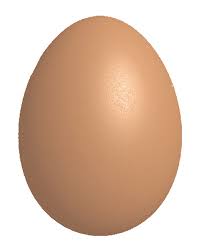 Look listen and say-
How many ice-creams?
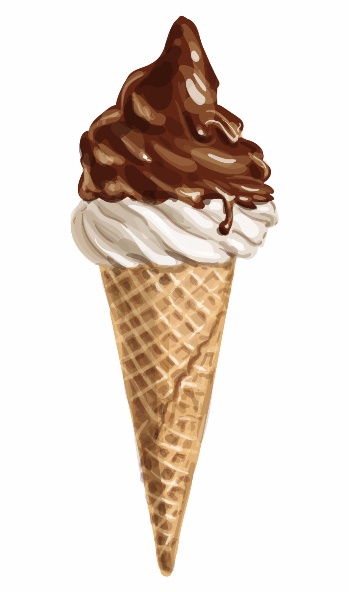 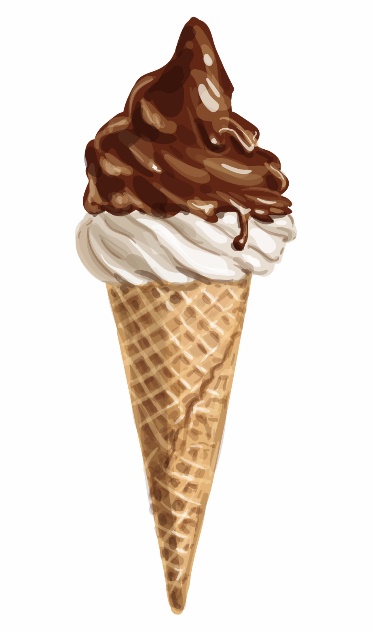 6
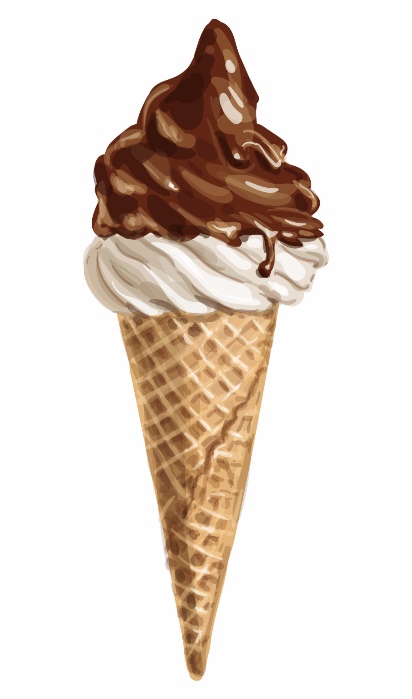 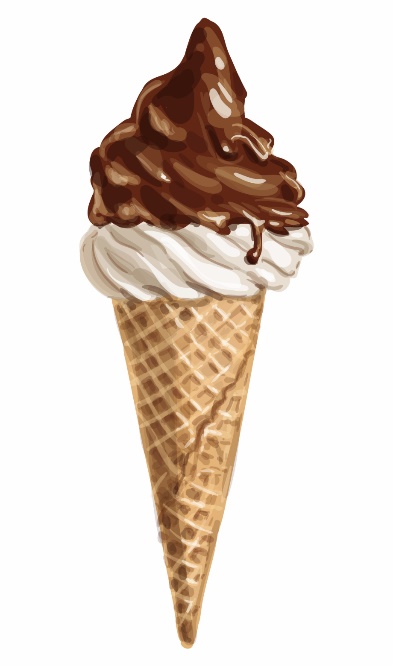 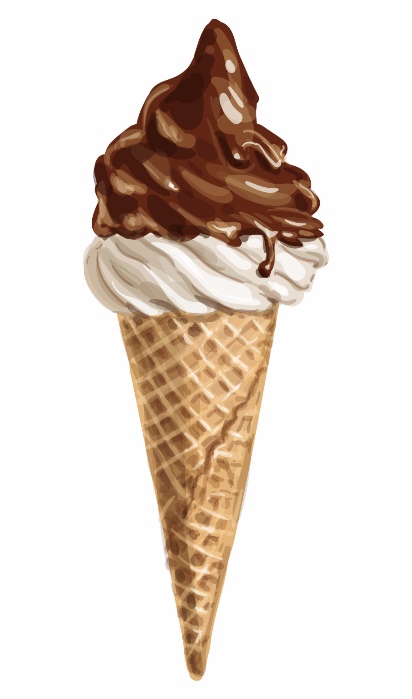 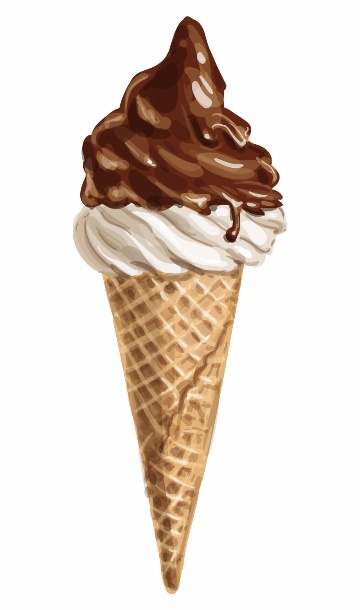 Look listen and say-
How many Goats?
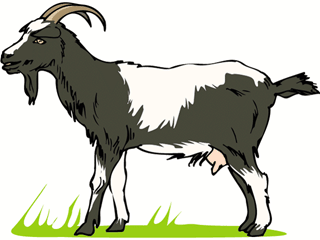 7
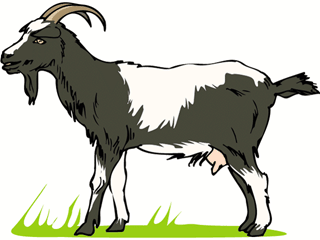 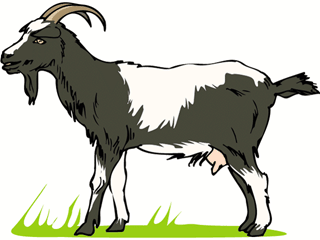 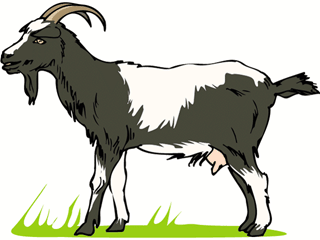 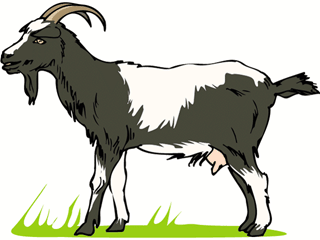 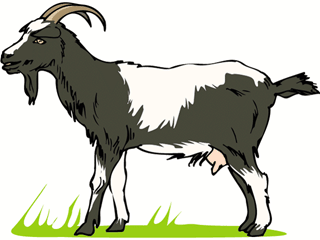 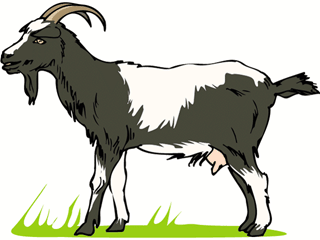 Look listen and say-
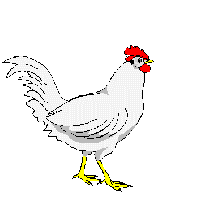 How many Hens?
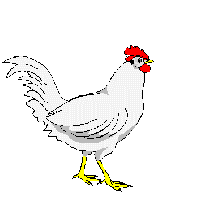 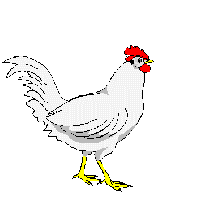 8
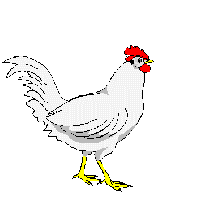 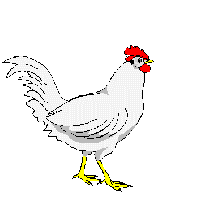 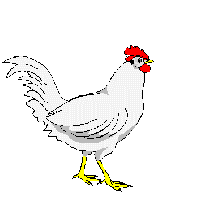 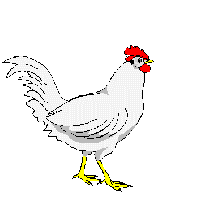 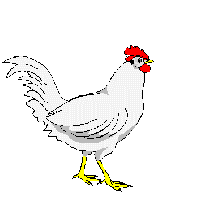 How many Guitars?
Look listen and say-
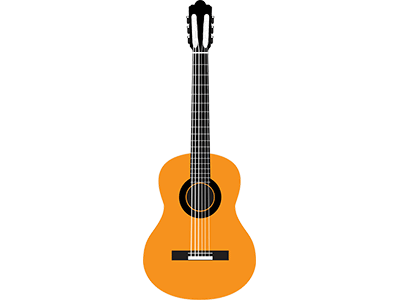 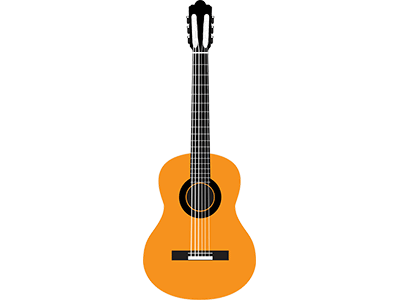 9
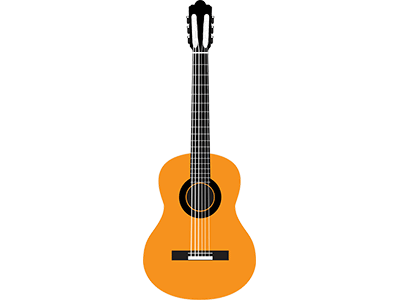 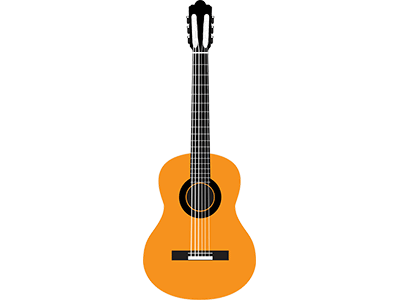 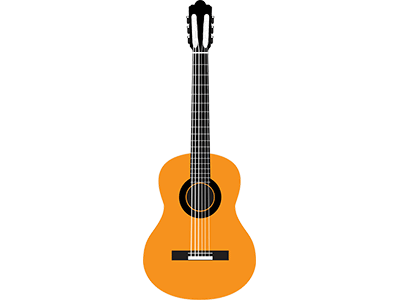 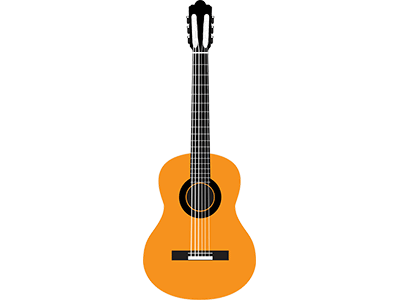 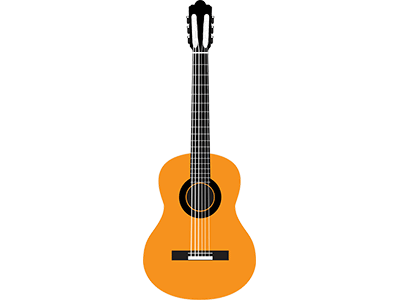 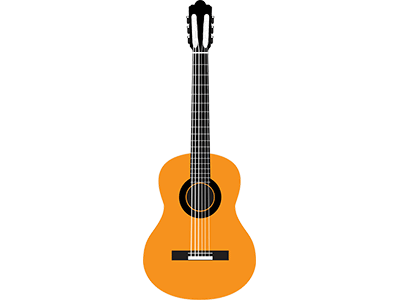 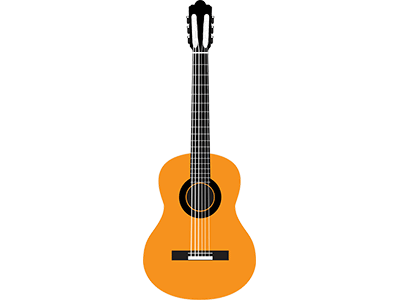 Look listen and say-
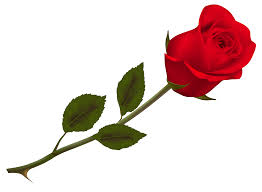 How many roses?
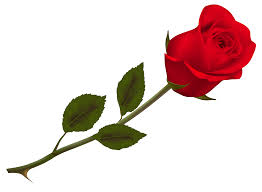 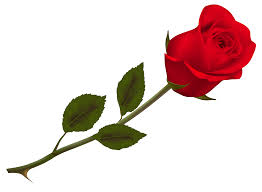 10
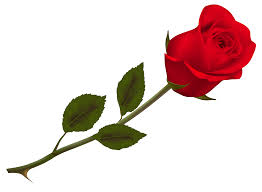 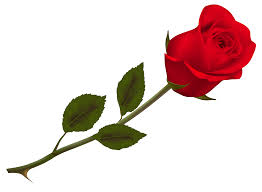 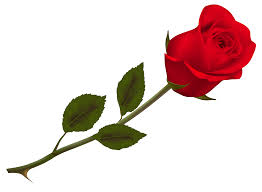 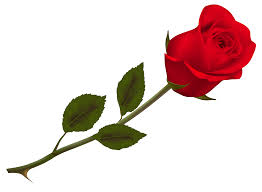 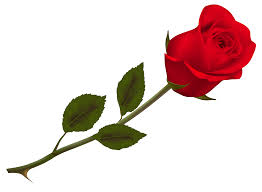 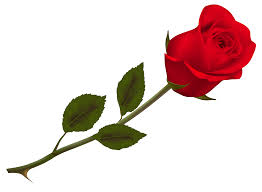 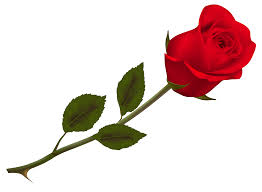 Trace and write-
Write down on your khata 1 to 10.
2,
1,
4,
5,
6,
3,
7,
8,
10
9,
Nest lesson
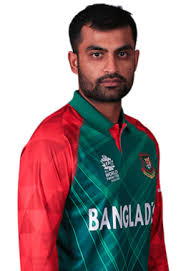 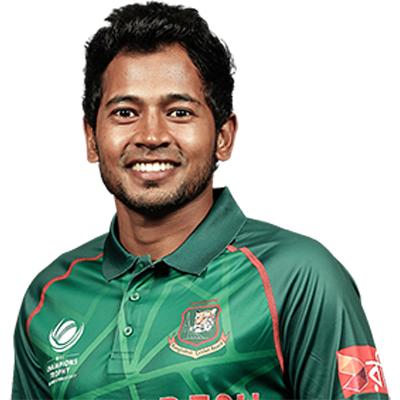 Rhyme: 
3 Little Tigers
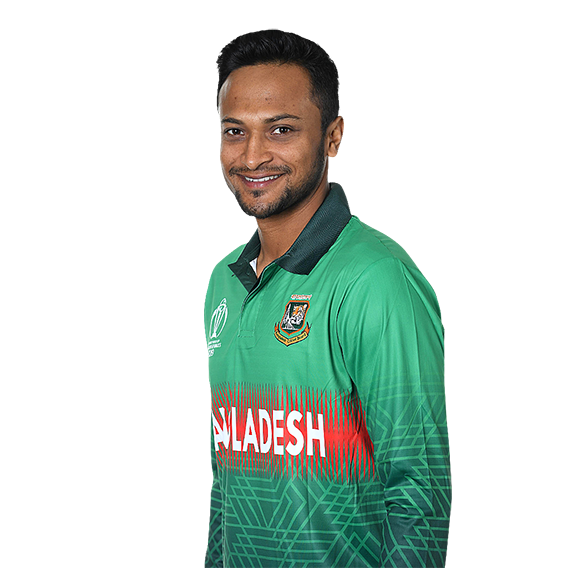 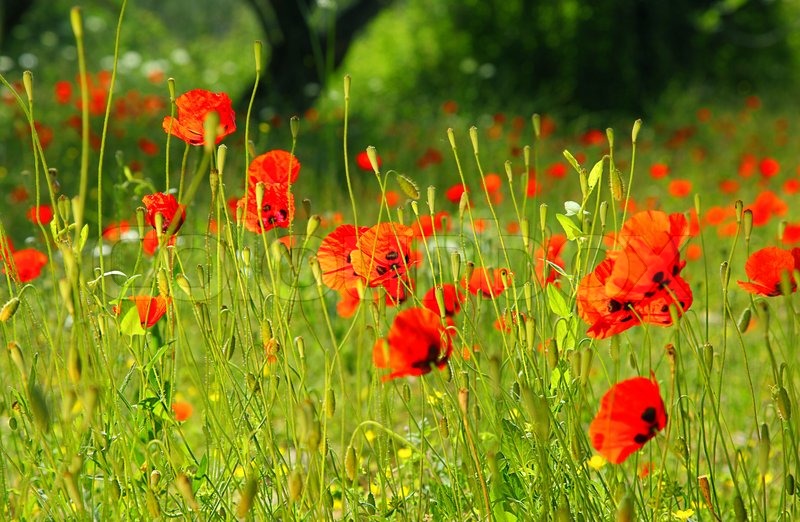 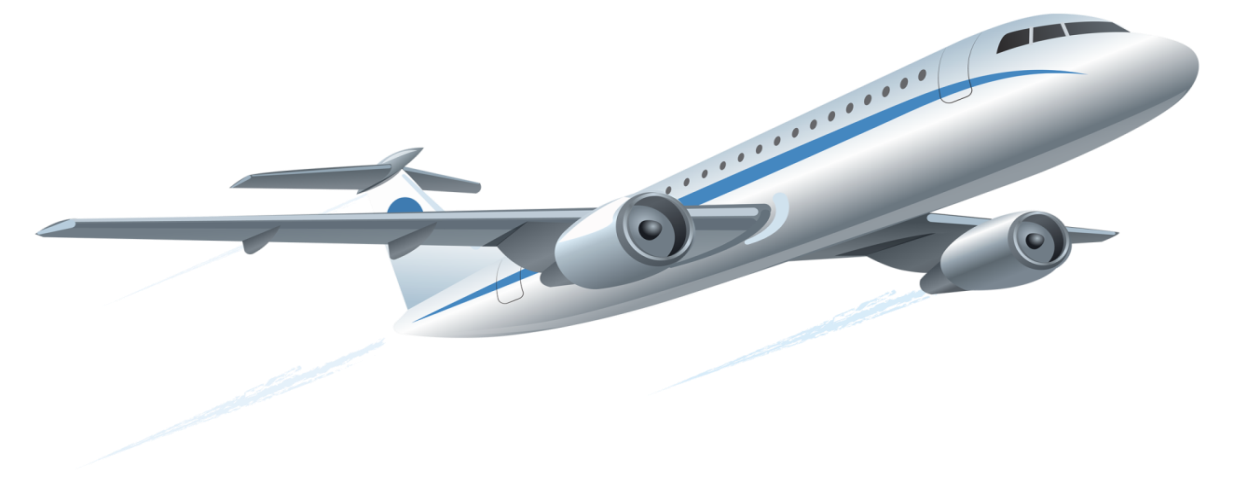 Bye bye